The mindsets of Mr Men
© Jackie Beere Associates
F
G
I find that people can change if I can motivate them
People never change
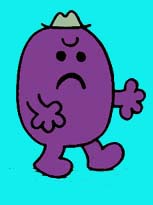 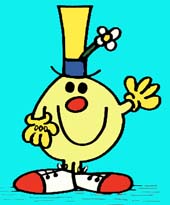 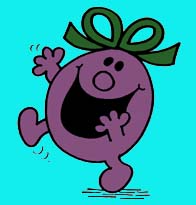 © Jackie Beere Associates
F
G
If people don’t like me – tough.  I’d rather not know.
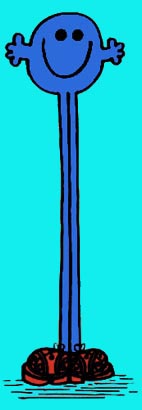 If people don’t like me, I want to do something about it
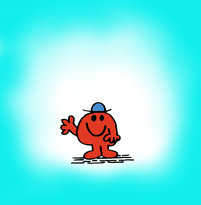 © Jackie Beere Associates
F
G
Intelligence is something you are born with - and that’s how it stays
I have definitely become more clever as I have got older
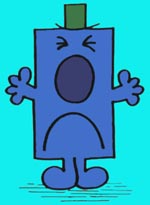 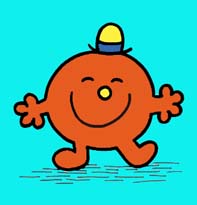 © Jackie Beere Associates
F
G
When you learn stuff, the harder you have to work the cleverer you will get
You can learn things but that doesn’t make you more intelligent
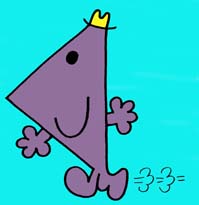 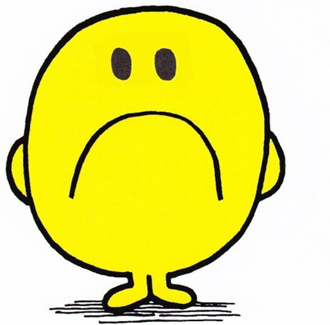 © Jackie Beere Associates
F
G
I hate getting things wrong
If I get it wrong, I need to learn why
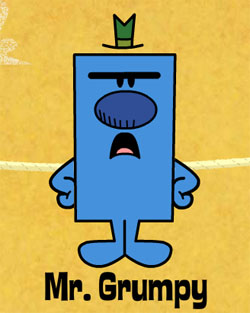 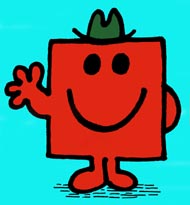 © Jackie Beere Associates
F
G
I can always think of ways I could improve
There are some things I will never be able to improve on
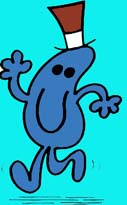 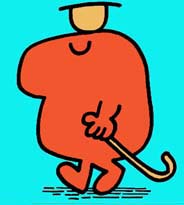 © Jackie Beere Associates
F
G
I have my standards and I will never change them
Sometimes I reflect on whether I am always right
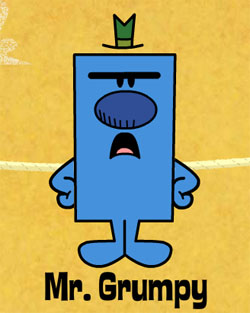 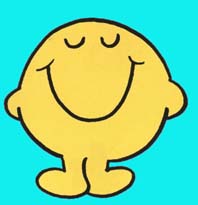 © Jackie Beere Associates
F
G
I stay well in my comfort zone and never take any chances
I’ve got the courage to take a chance and make the changes I need to make
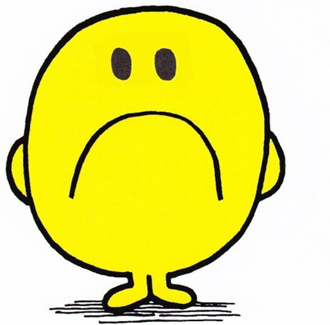 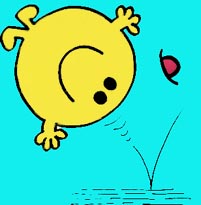 © Jackie Beere Associates
F
G
I can find reasons or excuses to keep doing things the same way
I believe that I am a change agent… especially for my  pupils
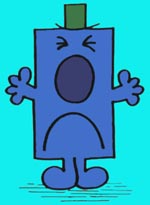 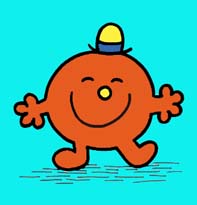 © Jackie Beere Associates
F
G
I love a challenge!!  
The thought of another new initiative just makes me weep… 
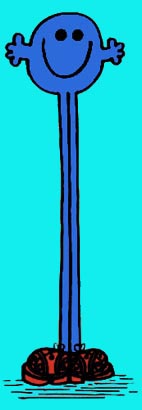 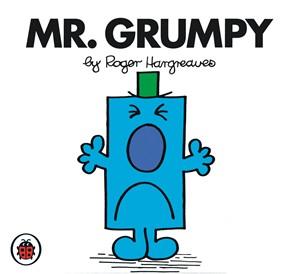 © Jackie Beere Associates